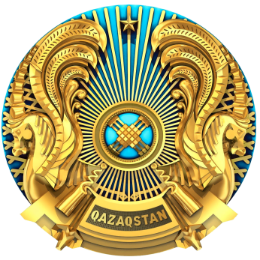 Жаңа Салық кодексіндегі салықтық әкімшілендіру



Астана қ., 2024 жыл қыркүйек
Қазақстан Республикасының Қаржы министрлігі
Мемлекет басшысының тапсырмалары
Әділ, ашық, болжамды салық салуды қамтамасыз етуге бағытталған жаңа Салық кодексінің қабылдануын қамтамасыз ету, оның ішінде: 

салықтық әкімшілендіруді жаңарту
салықтық бақылауды мүмкіндігінше цифрландыруды қамтамасыз ету
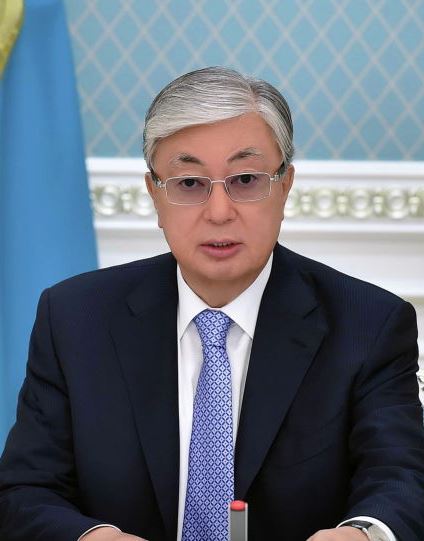 Қазақстан Республикасы Президентінің «Әділетті Қазақстан: бәріміз және әрқайсымыз үшін. Қазір және әрдайым» сайлауалды бағдарламасын іске асыру жөніндегі іс-қимыл жоспары
2
Салықтық әкімшілендірудің сервистік моделі
САЛЫҚ ТӨЛЕУШІНІ жұмыс істеу ЦИКЛДІҢ БАРЛЫҚ КЕЗЕҢІНДЕ СҮЙЕМЕЛДЕУ
Жеңілдетілген декларация бойынша режимді таңдау
МКД және ЕДБ мобильді қосымшалары негізінде қатесіз тіркеу
1
2
3
4
5
Хабарламаны
беру *
Анықтамалық арқылы  ЭҚЖЖ, салық салу режимдерді таңдау
БКМ есепке
қою
ЕДБ-де шот ашу, онлайн несие беру үшін
мәліметтерді МКК-дан алу
РЕЖИМДЕР
Басқа салық 
режимдер
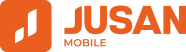 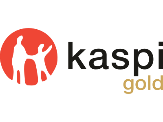 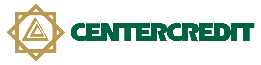 салықтық міндеттеммелерді жеңіл және ыңғайлы орындау
6
7
8
СТ өтініші бойынша тарату
POS-терминал, БКМ деректері негізінде СЕН алдын ала толтыру бойынша Сервис
PUSH хабарламалары
Жаңарту
тоқтата тұру
режимді өзгерту
ҚҚС-тың асып кетуі
Басқа қызметтерді алу 
анықтамалар
сервистер
цифрлық құжаттар
СЕН ұсыну
Мәжбүрлеп  жою
3
ТІРКЕУ ӘРЕКЕТТЕРІ
ЗТ басшысының ЭШФ АЖ-да биометриялық сәйкестендіруден өтуі (ҚҚС бойынша тіркеу есебіне қою, ЗТ басшысын ауыстыру кезінде-ҚҚС төлеуші)

ҚҚС төлеушінің ЭШФ АЖ-мен танысуы және ЭШФ жазып беру тәртібі (ҚҚС бойынша тіркеу есебіне қойылғаннан кейін)

жаңадан тіркелген СТ-ні салық міндеттемелерін орындау тәртібіне оқыту

хабарлама негізінде ЖПАТ-ды салықтық тіркеу (ЖК тіркеу ұқсастығы бойынша)

тіркеу органында ЗТ қызметін тоқтатуды мемлекеттік тіркеу арқылы  «бір» терезе қағидаты бойынша ЗТ қызметін тоқтату
]
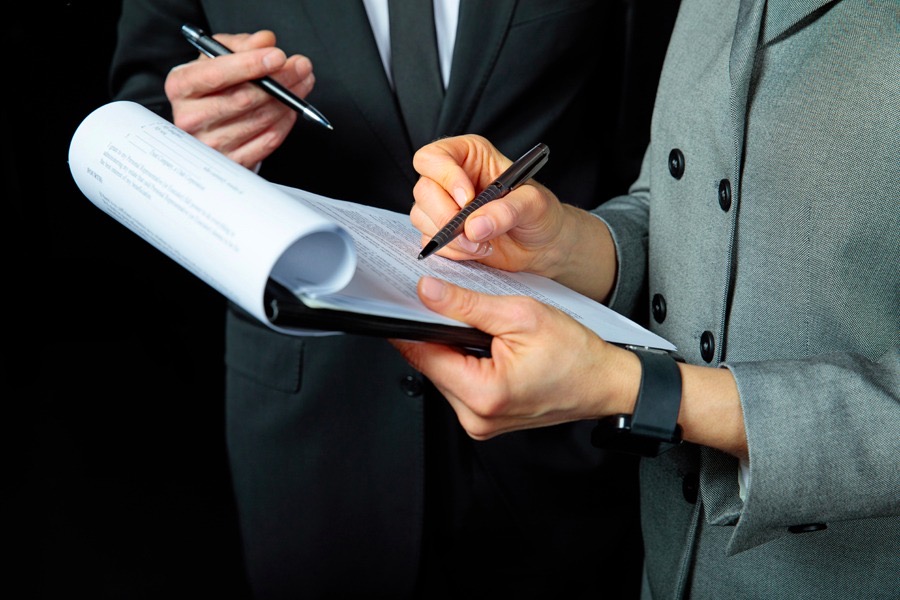 4
САЛЫҚ ЕСЕПТІЛІГІНІҢ НЫСАНДАРЫ
Есеп беру нысандарын 30-ға%  қысқарту

салық сомасы 1 млн теңгеден кем болған кезде жер салығы, көлік құралдарына салынатын салық және мүлік салығы бойынша ағымдағы төлемдердің есептеулерін жою

АСР-рі үшін жартыжылдық есептіліктің күшін жою

АСР-рі үшін декларацияны толтыру үшін қажетті салық құпиясын ашуға СТ келіскен кезде салық есептілігін алдын ала толтыру көзделеді

белгіленген мерзімде кезекті салық есептілігін ұсынбау нөлдік көрсеткіштермен ұсынылған салық есептілігіне теңестіріледі 

салық есептілігін ұсынбағаны үшін әкімшілік жауапкершілік жойылады

СЕН-рын ұсыну мерзімін ұзарту және салық есептілігін кері қайтарып алу жойылды, барлық өзгерістер қосымша декларация арқылы енгізілетін болады
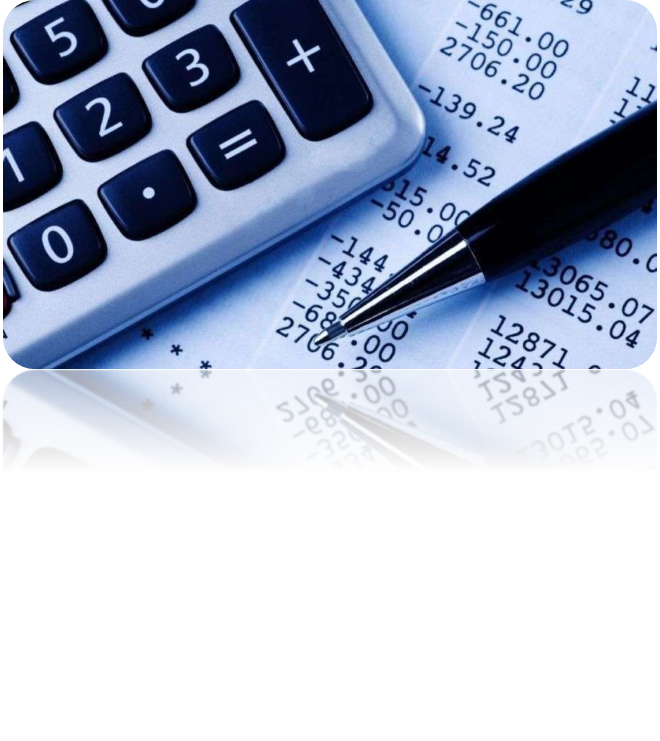 5
ТӘУЕКЕЛДЕРДІ БАСҚАРУ ЖҮЙЕСІ
Салық төлеушілерді дәрежелер бойынша саралаудан салық және өзге де заңнаманы орындамау тәуекелдерін анықтауға қайта бағдарланған.

тәуекелдерді басқару жүйесінің мақсаты - салықтық әкімшілендірудің бизнес-процестерінің «тар» жерлерін анықтау және ерікті түрде қарапайым орындау үшін жағдай жасау.

Cалық төлеушінің (салық агентінің) салық міндеттемелерін орындауы үшін салық органдарына құқық берілді 
 - жаңадан тіркелген салық төлеушілерді салық міндеттемелерін орындау тәртібіне, оның ішінде салық міндеттемелерін орындау үшін көзделген ақпараттандыру объектілерін пайдалана отырып оқытуға;
-  салық органдарының сервистік топтарының жекелеген жеке тұлғалардың декларацияларын (дене функцияларының тұрақты бұзылулары бар, өзіне-өзі қызмет көрсету, өз бетінше жүріп-тұру, бағдарлау немесе шалғай елді мекендерде тұру қабілетінен немесе мүмкіндігінен толық немесе ішінара айырылған) қабылдауын, сондай-ақ салық органдарының мемлекеттік қызметтерін көрсетуін қамтамасыз ету.
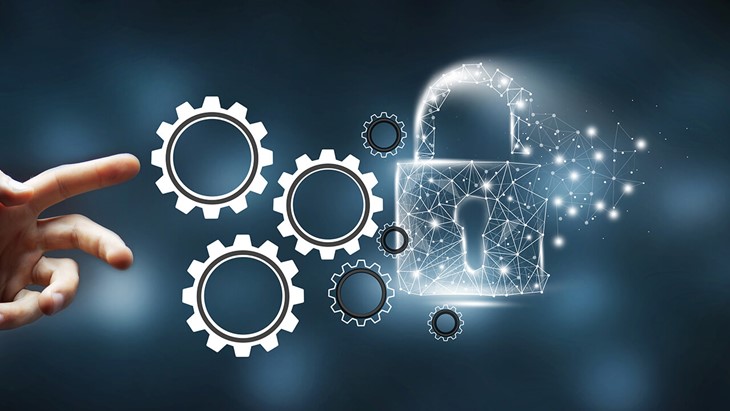 6
КАМЕРАЛДЫҚ БАҚЫЛАУ
Бұзушылықтарды анықтаудан сәйкессіздіктерді анықтауға қайта бағытталған.

Камералдық бақылаудың мақсаты - салық төлеушіге (салық агентіне) салықтар мен бюджетке төлемдерді есептеу бойынша салық міндеттемелерін дербес түзету құқығын беру.

Хабарламаны орындау үшін сізге қажет
 сәйкессіздіктер расталған жағдайда СЕН ұсыну
сәйкессіздіктермен келіспеген жағдайда - түсініктеме беру


Банктік шоттар бойынша шығыс операцияларын тоқтата тұру түсініктеме берілмеген жағдайда ғана жүргізіледі
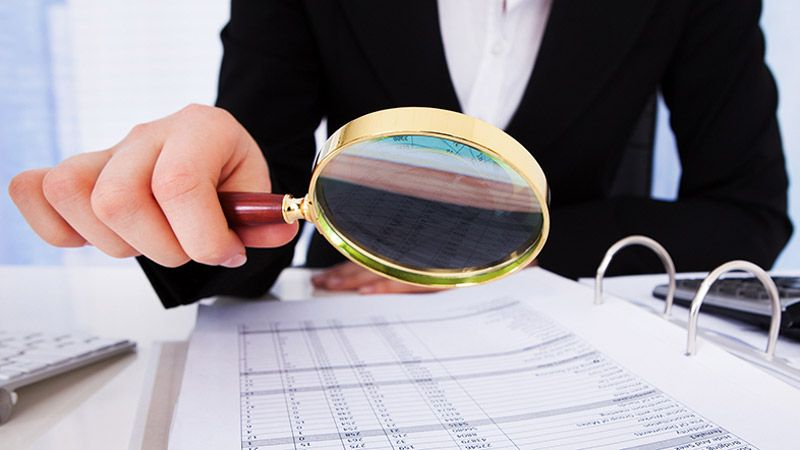 7
САЛЫҚ БЕРЕШЕГІН МӘЖБҮРЛЕП ӨНДІРІП АЛУ
Берешек пайда болған кезде барлық СТ-лер үшін ҚР ҰБ базалық ставкасының 1,25 еселенген мөлшерінде өсімпұл есептеу 
Базалық мөлшерлеменің 0,65 еселенген мөлшерлемесі бойынша көлденең мониторингке қатысушылар үшін
20 АЕК-ке дейінгі берешек кезінде - салық берешегінің құрылғаны туралы хабарламаны жолдау, басқа шаралар қолданылмайды
20-дан 45 АЕК-ке дейінгі берешек кезінде - салық берешегін өтеу туралы хабарлама жіберу, банк шоттары мен касса бойынша шығыс операцияларын тоқтата тұру, инкассалық өкім беру
45 АЕК-тен жоғары берешек кезінде - мүліктің тізімдемесі мен сатылуын, дебиторлар есебінен өндіріп алуды, шығуды шектеуді (сот санкциясы негізінде 3 ай ішінде өтелмеген жағдайда), банкроттықты қоса алғанда, барлық шаралар
Пайда болған күннен бастап екі ай ішінде 2500 АЕК мөлшерінде салық берешегі болған кезде борышкердің банктік шоттары бойынша ақша қозғалысы туралы мәліметтерді ұсыну
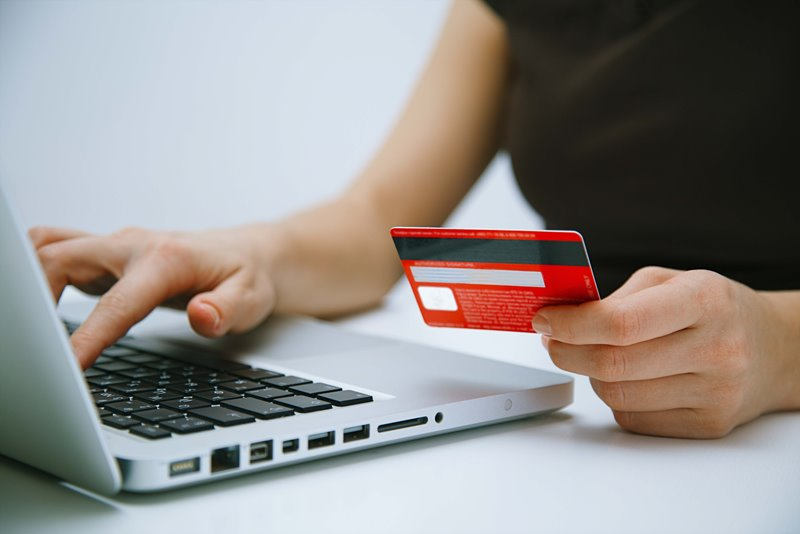 8
КЕЙІНГЕ ҚАЛДЫРУ (БӨЛІП ТӨЛЕУ)
Салық төлеушіге кейінге қалдыруды (бөліп төлеуді) беру қағидалары :
уәкілетті орган белгілеген критерийлерге сәйкес (жұмыс өтілінің, негізгі құралдардың, қызметкерлердің және т.б. болуы) мүлікті кепілсіз және СТ-нің банктік кепілдемесінсіз кейінге қалдыру (бөліп төлеу) мүмкіндігімен толықтырылды.

Көлденең мониторингке қатысушыға кейінге қалдыру (бөліп төлеу) мүлік кепілінсіз және банктік кепілдіксіз беріледі.

Өнім өндіруге арналған тауарлар (шикізат) бойынша импортқа ҚҚС төлеуді кейінге қалдыру көзделген. 

* Осындай қайта өңдеу кезінде алынған өнімді өндіруге арналған Қазақстан Республикасының аумағына импортталатын тауарлардың, сондай-ақ осындай тауарларды импорттайтын Қазақстан Республикасының салық төлеушілерінің тізбелерін уәкілетті орган бекітеді
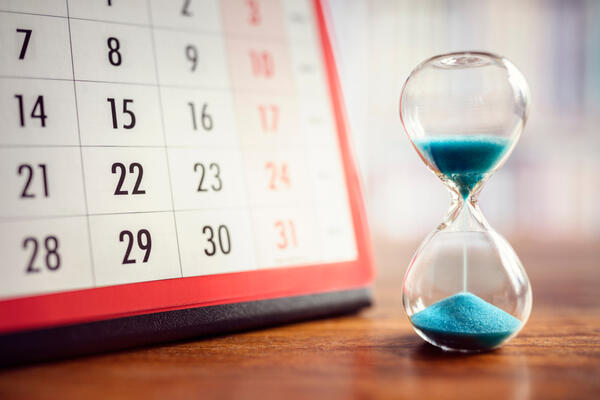 9
ҚҚС ӘКІМШІЛІГІ
Тіркеуге жатады 
жалпы белгіленген режимде бюджетпен есеп айырысуды жүзеге асыратын салық төлеушілер
қызметін Қазақстан Республикасының аумағында интернет-алаңдар арқылы жүзеге асыратын шетелдік компаниялар 
ҚҚС төлеушілерден шығарылды:
жеке практикамен айналысатын адам
лотерея операторы
Ойын бизнесіне салық төлеуші
Электрондық шот-фактуралардың жазылуын бақылау нысанда жүргізіледі:
ЭШФ жазылуын автоматтандырылған бақылау
ЭШФ жазылуын салыстырмалы бақылау (бұрын ЭШФ жазылуын тоқтата тұру)

* ЭШФ үзінді көшірмесін Автоматтандырылған бақылау салық төлеушілердің жекелеген санаттары үшін жүргізіледі
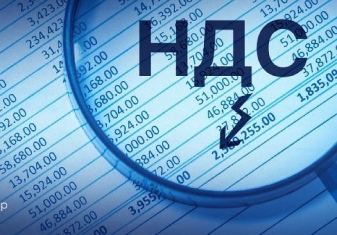 10
САЛЫҚТЫҚ ТЕКСЕРУЛЕР
Жоспарлы тексерулерден бас тарту

шағын бизнес субъектілерін тексеруді 2 реттен артық емес тоқтата тұру
Салық органдары қызметкерінің тексерілетін салық төлеушімен салық төлеушінің кабинеті арқылы өзара іс-қимылы (құжаттарды, түсіндірмелерді сұрау және ұсыну, тексеру актісін, тексеру нәтижелері бойынша хабарламаны тапсыру).
Нұсқама қолма қол беріледі
Талап қою мерзімі салықтық тексеру аяқталғаннан бастап басына ауыстырылды (салықтар мен бюджетке төленетін төлемдердің есептелген, есептелген сомасын есептеу және (немесе) қайта қарау бөлігінде талап қою ескіру мерзімі салықтық тексеру басталған күннен бастап салықтық тексеру нәтижелері туралы хабарлама орындалған күнге дейінгі кезеңге тоқтатыла тұрады)
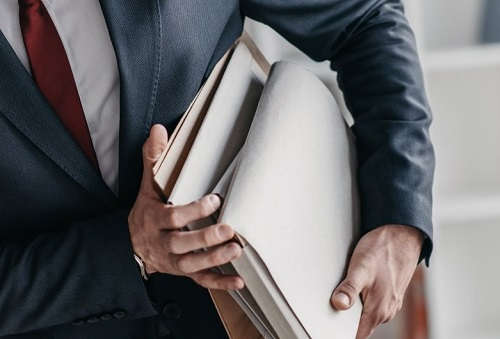 11
Көлденең мониторинг-заңнамалық бекіту
Салық кезеңінің жабылуы
мониторинг декларацияларды тапсыру нәтижелері бойынша жүргізілетін болады
мониторинг қорытындысы бойынша-ҚР ҚМ МКК қорытындыларын Жолдау
2.  Дәстүрлі салықтық тексерулерден босату
тарихи деректерді зерттеу түріндегі салықтық тексеру (нұсқамасыз және айыппұлсыз)
жабық кезеңдер бойынша салықтық тексеру жүргізілмейді, келесідей жағдайларды қоспағанда:
қарсы тексерулер
СТ-нің өтініші бойынша салықтық тексерулер 
ҚР ҚПК негіздері бойынша, «Прокуратура туралы» ҚР Заңы бойынша салықтық тексерулер
Жоспарланған және өткен мәмілелер бойынша алдын ала түсіндірулер
Айыппұлдың болмауы және өсімпұлды азайту
Жеңілдетілген ҚҚС қайтару (90% дейін)
Келісу комиссиясының даулы мәселелерді сотқа дейінгі қарауы
КТ-дің нәтижелері бойынша хабарламаларды жібермеу
Салық міндеттемелерінің дұрыс орындалуын бірлесіп бақылау-салық тәуекелдерін барынша азайту
Салықтық тәуекелдердің жоқтығына сенімділік-инвестициялық тартымдылықты арттыру және СТ-ні адал деп тану
СТ-нің қызметінің ашықтығын және бюджетке түсетін түсімдер болжамын қамтамасыз ету
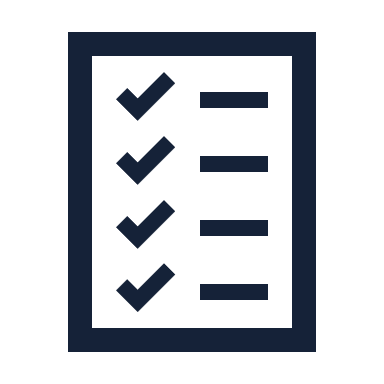 12
ПИЛОТТЫҚ ЖОБАЛАР
Салықтық әкімшілендіруді жетілдіру бойынша пилоттық жобаларды тағайындау және жүргізу тәртібі регламенттелген.

Шарттары:1) негізділік2) ашықтық3) орындалуы4) пропорционалдылық және ұтымдылық.

Пилоттық жобаны жүргізу қорытындылары бойынша салық органы салық төлеушілердің жетілдірілген салықтық әкімшілендіруді және (немесе) салық міндеттемелерін орындауын, оның ішінде салық агентінің функцияларын жүктеуді енгізу (тоқтату) туралы шешімді қамтитын талдау жасайды.

Талдау пилоттық жоба аяқталғаннан кейін күнтізбелік 30 күннен кешіктірілмей бұқаралық ақпарат құралдарында жариялануға жатады.

Салық органдары күнтізбелік жыл ішінде әрбір пилоттық жобаның ұзақтығы үш жылға дейінгі бес пилоттық жобадан аспауға құқылы.
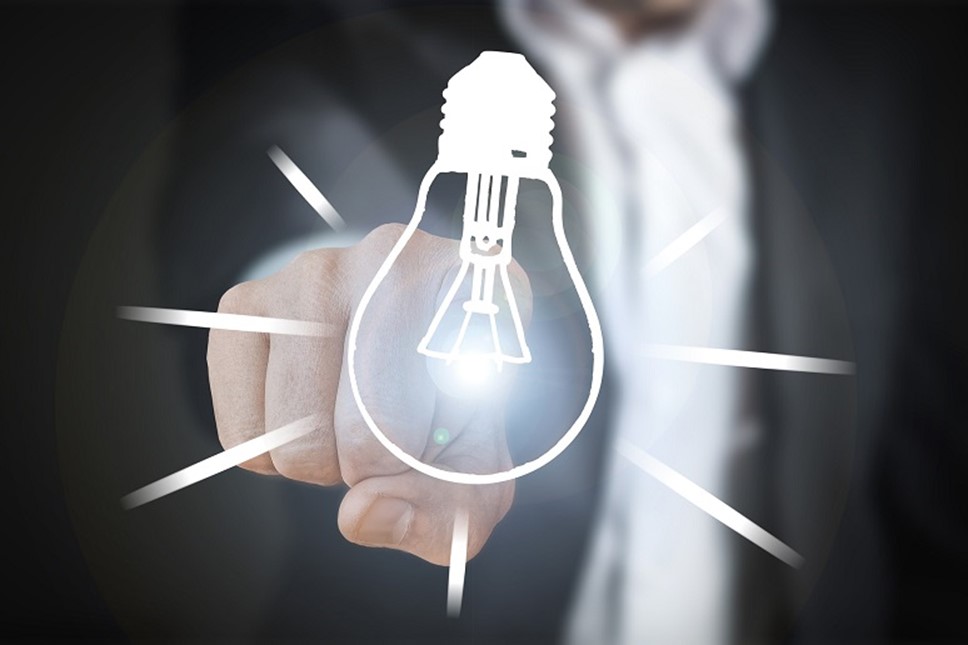 13